Title
Author’s full names (first and last) 
Affiliations
ABSTRACT
INTRODUCTION
METHODS
RESULTS
CONCLUSION
ACKNOWLEDGEMENT（Optional）
Poster size is vertical 80*120cm
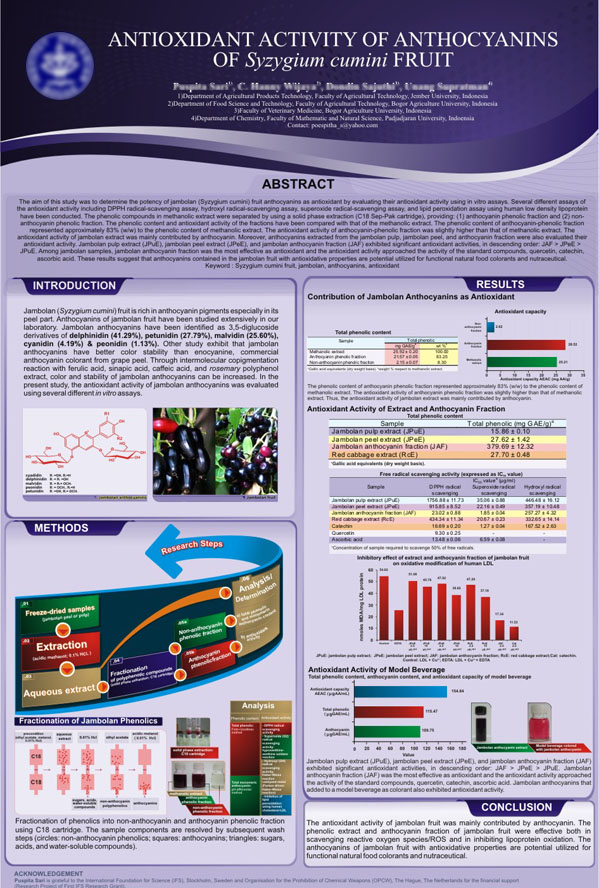 Poster Example